Best Practices for Oracle Receivables
Cathy Cakebread
Consultant 
NorCal OAUG Training Day 2009
Copyright © 2009 - Cathy Cakebread
1
Agenda
Introduction
Cash Application
Setup
Processing
Transactions
Setup
Processing
Adjustments
Setup 
Processing
Close and Reconciliation
Separation of Duties
Copyright © 2009 - Cathy Cakebread
2
Cash Application - Setup
Note: Bank Accounts Are Usually Shared With Accounts Payable
Ideal To Use A Slightly Different GL Account (e.g., Subaccount) for Cash Than AP Uses for Reconciliation Purposes
Watch Accounts You Use!!
Can Cause Serious Issues
Copyright © 2009 - Cathy Cakebread
3
Receipt Classes
Setup  Receipts  Receipt Classes
Copyright © 2009 - Cathy Cakebread
4
Receipt Classes – Payment Methods
Cash – Should Be The Only Field That Uses A Real Cash Account
Receipt Confirmation – For Credit Cards And Automatic Receipts – Should Be A Unique Account 
Remittance - For Credit Cards And Automatic Receipts – Should Be A Unique Account 
Bank Charges – Should be An Expense Account
Copyright © 2009 - Cathy Cakebread
5
And…
Unapplied Receipts – Should Be A Unique Account (Not AR Or Cash Account!)
Unidentified Receipts – May By The Same As The Unapplied Account But Better If Different (Not AR Or Cash Account!)
On Account Receipts – Ideally Unique Account = A “Liability” - (Not AR Or Cash Account!) 		
Unearned Discounts – Unique Expense Account (Receivables Activity)
Earned Discounts – May Be The Same As Unearned But Ideally Unique (Receivables Activity)
Copyright © 2009 - Cathy Cakebread
6
Cash Accounting
Apply Receipt Immediately to An Invoice
Credit
  Unapplied Cash (Receipt Class)
  AR (Based On The Invoice You
     Are Paying)
Debit
  Cash (Receipt Class)  
  Unapplied Cash (Receipt Class)

Note: 4 Sided Entry
Apply Receipt Immediately to An Invoice With A Discount
DEBIT
  Cash (Receipt Class)
  Discount (Receipt Class - Based On Whether Earned Or Unearned)
  Unapplied Cash (Receipt Class)
Credit
  Unapplied Cash (Receipt Class)
  AR (From The Invoice)
Copyright © 2009 - Cathy Cakebread
7
And More Cash Accounting
Leave As Unapplied
DEBIT
- Cash (Receipt Class)
CREDIT
- Unapplied Cash (Receipt Class)
Apply Unapplied Amount
DEBIT
- Unapplied Cash 
(Receipt Class)
CREDIT
- AR (Based on the Invoice(s) 
You Are Paying)
Unapply and Re-Apply
DEBIT
  - AR (From the Original Invoice 
That You Are Unapplying
  - Unapplied Cash (Receipt Class)
CREDIT
  - Unapplied Cash (Receipt Class)
  - AR (Based on New the Invoice(s))
Copyright © 2009 - Cathy Cakebread
8
Lockbox
Ideally:
Include Both Invoice Number AND Amount From Customer Remittance Advise
Can Take Months To Establish With Your Bank
“Auto” Lockbox Is Not “Automatic” Receipts
Considered To Be Manual
Work With Bank To Improve Quality Of Data Received
Provide Examples
Complete Batches Only!
Consistent With Bank Batches
Allow Payment of Unrelated Invoices? Never!
Copyright © 2009 - Cathy Cakebread
9
Processing Cash
Closed Batch – Eek!
Meaningless!!!
Only Use On Account If It Truly Is “Cash In Advance” Or Prepayment
Resolve Unapplied And Unidentified ASAP
Prompt Payment Discounts?? May Be An Issue Again With Current Economy
Non-AR Cash (Miscellaneous Cash)
Process All In AR
Predefine As Much As Is Possible
Watch Account Controls
Re-Enter In New Period (e.g., for Reverse and Re-Enter) 
Use Special Day E.G., Sunday
Copyright © 2009 - Cathy Cakebread
10
And…
Naming Conventions
Batch Names
Deposit Date – Bank
01212009-boa
Lockbox Batch Names
Deposit Date – Bank
01212009-boa
Reverse Receipts:
Debit Memo Vs. Re-open Invoice
Debit Memo Rewards Them For Bouncing A Check 
New Due Date
Utilize Controls for Cash Received In House
Copyright © 2009 - Cathy Cakebread
11
Credit Card Processing
Always Protect Customer Credit Card Numbers!
Only Show First 4 or Last 4
Auto Schedule Processes – Available In 11.5.10+
Quickly Resolve Items Stuck In Confirm And Remit Status
Use Cash Management To Clear Using Actual Bank Data (If Possible)
Pre-Authorize? Re-Auth Time Frame?
Verify That All Transactions Were Actually Passed from the Service Provider
Copyright © 2009 - Cathy Cakebread
12
Credit Card Accounting Impact 
(In AR ONLY)
Activity
Debit
Credit
Create Receipt
Confirmation Account (AR Trade Credit Card Clearing?? Use New Unique Account!)
AR (Based on the Invoice)
Remit Receipt
Remittance Account  (Use the same account for Remittance and Confirmation?) Ideally – Use a Different Account)
Confirmation Account (Offsets the Confirmation Account)
Clear
Cash
Remittance Account (Offsets the Remittance Account)
Note: The invoice is marked as closed when the receipt is
 created, not when the cash is deposited!
Copyright © 2009 - Cathy Cakebread
13
Transactions - Setup
Setup   Transactions   Transaction Types
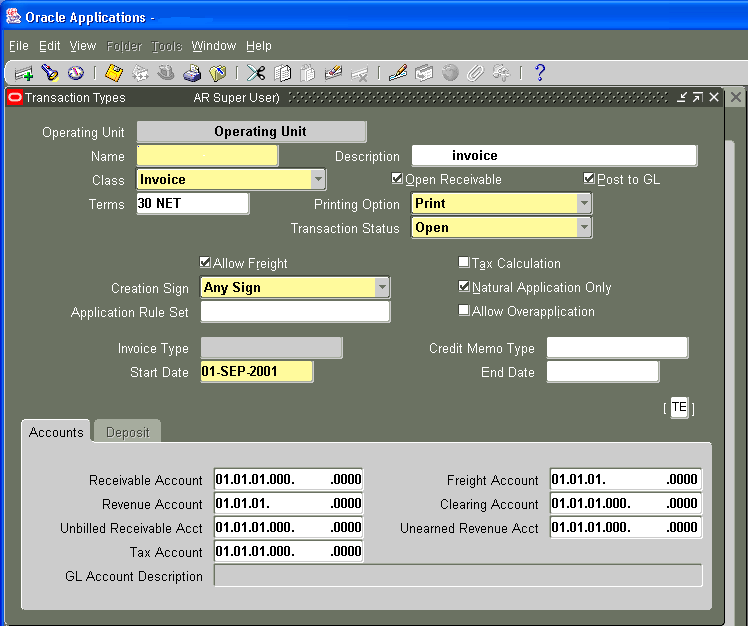 Copyright © 2009 - Cathy Cakebread
14
Transaction Types
Natural Application Only!!
Allow Overapplication – Never!!
Use Meaningful Names
Especially First 4 Characters
E.G., PIGI – 
Palo Alto International Government Invoices
Selection Tool For Standard Reports
And – Numbering
Noticeably Different From Sales Order Numbers With Enough Numbers to Extend Into the Future
At Least One Transaction Type Per AR Account
Primary Driver For Accounts Used In AutoAccounting 
Utilize Chargebacks? Deposits?
Copyright © 2009 - Cathy Cakebread
15
AutoAccounting
Setup  Transactions  AutoAccounting
Copyright © 2009 - Cathy Cakebread
16
Transaction - Processing
AutoInvoice Frequency?
Clear Exceptions ASAP – Have Process In Place
Deal With Credits For Closed Invoices?
Approvals for Imported Credit Memos?
Manual Items
Debit Memos – Proper Controls?
Credit Memos – Approvals?
Are the Actual Forms Locked up?
Have All Interfaced Items Made It?
How do You Know? Who is Responsible?
Copyright © 2009 - Cathy Cakebread
17
Revenue Recognition
Revenue Recognition
SOP-97, 98 - AICPA – Statement of Position
SAB 101 – SEC - Staff Accounting Bulletin
Do You Have Items Where Revenue Can’t Be Recognized Upon Shipment?
Does the Person Entering the Order Know When the Revenue Should Be Recognized?
When Do You Know? How?
What Determines When Revenue May Be Recognized?
Do You Have Standard Payment Terms?
Do You Ever Have Exceptions?
Do You Have a Return Policy? e.g., Full Money Back in       			30 Days?
Copyright © 2009 - Cathy Cakebread
18
Impacts Revenue Recognition
Do You Use “Arrangements” With Your Customers (Where the Revenue for One Invoice May Not Be Recognized Until the Subsequent Items Ship)?
How Do You Deal With “Revenue” for Invoices Where You Don’t Expect to Receive Payment?
Do You Use Standard Pricing? 
How Do You Deal With Variable Pricing and Revenue Recognition?
How Do You Handle Discounts With Bundled Products?
Do You Sell ‘Beta Products’?
Or ‘Future’ Products
How Does Revenue Recognition Impact Your Accounting for Cost of Goods Sold?
Copyright © 2009 - Cathy Cakebread
19
Ways to Control Revenue
Define Applicable Accounting Rules
Cover Your Bases
Create As Many as Are Necessary
Tie to Items Where Possible

Utilize Revenue Recognition Wizard and/or
Release 12 “Revenue Recognition Release”
Copyright © 2009 - Cathy Cakebread
20
Adjustments - Setups
Setup    Receipts   Receivable Activity
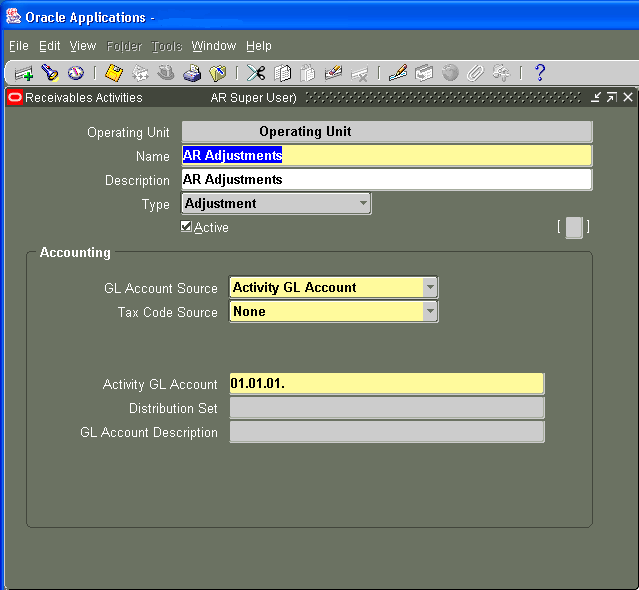 Copyright © 2009 - Cathy Cakebread
21
Adjustments – Setup/Process
Define Proper GL Accounts 
Should Never Be Your AR Account (It Is Already Offset Automatically)
Adjust
Select Proper Type
Invoice, Line, Tax, Freight, Charges
Un-adjust
Use Same Accounts As Used With Original Adjustment
Use Limits and Approvals!
Check for Lots of Small Adjustments on Single Invoice
Copyright © 2009 - Cathy Cakebread
22
Period Close Process
Close Checklist
Close Schedule
Pre-Process As Much As You Can
Reconcile 
AR To Aging
AR To GL Activity
Insure AR Only Uses “AR Accounts”
Insure Proper Controls Are in Place
Create Month End Packet 
Retain as Needed
Copyright © 2009 - Cathy Cakebread
23
Reconciliation – AR to Aging
Copyright © 2009 - Cathy Cakebread
24
Tips – Tie to Aging
Journal Entries Report – Summary By Category
Verify That No Illogical Entries (AR Vs. No AR In Category)
Transaction Register (Split By Company And Currency)
Invoices, Debit Memos, Credit Memos, Commitments
Credit Memo Total Should Be Negative
Watch Bottom  Total In 11.5.9 – Includes ALL Currencies
Applied Receipts Register – 
Add Totals And Multiply By -1
Result May Be Negative Or Positive
Note That Total Does Not Include Discounts In 11.5.9
Note: Cash Received Does Not Equal Amount Applied!
Adjustment Register (May Be Negative Or Positive)
Invoice Exceptions Report (Items Not Aged)
Copyright © 2009 - Cathy Cakebread
25
Reconciliation – AR to GL
Copyright © 2009 - Cathy Cakebread
26
Reconcile to GL Tips
GL Account Starting Balance
+/- Current Period Manual Journal Entries
+/- To Date Manual Journal Entries
GL Account Ending Balance


Ending Balance Should Equal: 
Ending Aged Trial Balance by Account

Potential Issues:
Other Applications Using “Our” Accounts
Manual Journal Entries
Copyright © 2009 - Cathy Cakebread
27
Customer Maintenance
Who Can Add, Change, Inactivate?
Who Controls Credit Limits?
Who Can Change Names?
What Are Your Controls for Adding New Customers? Addresses? Inactivating?
Define and Use Order Holds – Leverage!
New Customers
Credit Issues
Copyright © 2009 - Cathy Cakebread
28
General Tips
Utilize Processes With Best Audit Trails
Tie To Original Activity – Whenever Possible
Control Customizations
Access
Process Capabilities
Limit Who Can Perform Which Functions by User/Role
Reports Too!
Copyright © 2009 - Cathy Cakebread
29
Separation Of Duties
Use External Lockbox
Don’t Allow Collectors to Adjust (Either Without Approvals or Not at All)
Use Credit Memo Approvals 
Restrict Ability to Create CM
Use Adjustment Approvals
With Manager as Approver
Check for Multiple Small Adjustments
Different Folks to:
Apply Cash
Create Invoices
Collect
Copyright © 2009 - Cathy Cakebread
30
Cathy Cakebread
Consultant

www.cathycakebread.com   For More Papers

cathyc@cathycakebread.com

(650) 610-9130


AR List Server

ar-list@yahoogroups.com
Copyright © 2009 - Cathy Cakebread
31